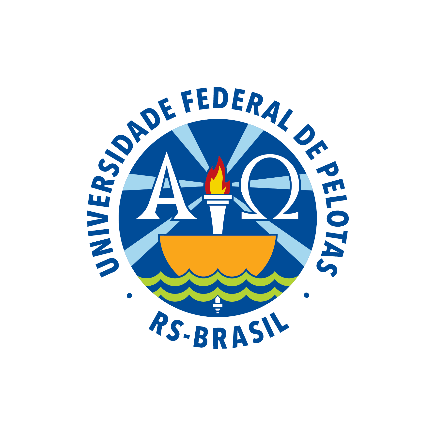 UNIVERSIDADE ABERTA DO SUSUNIVERSIDADE FEDERAL DE PELOTASEspecialização em Saúde da FamíliaModalidade a DistânciaTurma 8
Melhoria da Atenção ao Pré-natal e Puerpério na UBS Mazagão Velho, Mazagão/AP.
Especializanda: Akelis Texidó Pérez
Orientadora: Fabiana Barros Marinho Maia
Pelotas,  2015
INTRODUÇÃO
IMPORTÂNCIA DA AÇÃO PROGRAMÁTICA:
Melhorar os indicadores de saúde de gestantes e puérperas da área.

Diminuir a ocorrência de doenças que afetam as mães e crianças.
INTRODUÇÃO
CARACTERIZAÇÃO DO MUNICÍPIO:
Habitantes: 18.739.
Extensão geográfica: 13.131 km².  
 UBS: 5 Unidades Básicas de Saúde, sendo 4 do modelo tradicional. 
Funciona um NASF.
INTRODUÇÃO
UBS

Tradicional.
01 Equipe Saúde da família.
População aproximadamente 5000 pessoas ( zona rural ).
Tem Saúde Bucal.
Difícil acesso para usuários de algumas zonas rurais e ribeirinhas.
Antes da intervenção:
A unidade não tinha medico fixo até minha chegada.
 12 gestantes em acompanhamento. Representando uma cobertura de 16%.
Quanto ao puerpério foram acompanhamos 10 puérperas nos últimos 12 meses ( cobertura de 9%).
Objetivo geral
Melhorar a Atenção ao Pré-natal e Puerpério na UBS Mazagão Velho, Mazagão/AP.
Metodologia
As ações foram desenvolvidas nos seguintes eixos: 
Monitoramento e avaliação.
Organização e gestão do serviço.
 Engajamento público. 
Qualificação da prática clínica.
Metodologia/Ações
Intervenção de 4 meses.
 População alvo: 50 gestantes.
Cadastro da população alvo: 29 gestantes.
Atendimento individual na UBS e visita domiciliar.
Qualificação/treinamento da equipe.
Metodologia/Ações
Agendamento de consultas;
Identificação de faltosos e busca ativa;
Atividade educativa com população;
Reuniões de equipe;
Monitoramento;
Avaliação;
Busca ativa;
Metodologia/Ações
Monitoramento e avaliação:
Monitorar a cobertura do pré-natal periodicamente (mensalmente).
Avaliar a cobertura do puerpério periodicamente.
Metodologia/Ações
Organização e gestão do serviço:
Acolher as gestantes e puérperas. 
Cadastrar todas as gestantes da área de cobertura da unidade de saúde.
Acolher todas as puérperas da área de abrangência; cadastrar todas as mulheres que tiveram parto no último mês.
Metodologia/Ações
Engajamento público: 

 Esclarecer a comunidade sobre a importância da realização do pré-natal e sobre as facilidades de realizá-lo na unidade de saúde.

 Esclarecer a comunidade sobre a prioridade de atendimento às gestantes ou mulheres com atraso menstrual.

 Explicar para a comunidade o significado de puerpério e a importância da sua realização preferencialmente nos primeiros 30 dias de pós-parto.
Metodologia/Ações
Qualificação da prática clínica:

Capacitar a equipe no acolhimento às gestantes. 
Capacitar os ACS na busca daquelas que não estão realizando pré-natal em nenhum serviço. 
Ampliar o conhecimento da equipe sobre o Programa de Humanização ao Pré-natal e nascimento (PHPN).
Capacitar a equipe para orientar as mulheres, ainda no pré-natal, sobre a importância da realização da consulta de puerpério e do período que a mesma deve ser feita.
Logística
Protocolo: Manual Técnico de Pré-natal e Puerpério 2006.
Ficha Espelho.
Planilha coleta de dados.
OBJETIVOS ESPECÍFICOS/METAS
Objetivo 1: Ampliar a cobertura de Pré-Natal e puerpério.

Meta 1.1:Meta 1: Alcançar 100% de cobertura das gestantes e puérperas cadastradas no Programa de Pré-Natal da unidade de saúde.
Resultado: Cobertura do programa de atenção ao  pré-natal e puerpério.
Figura 9: Proporção de puérperas com consulta ate 42 dias após o parto, UBS Mazagão Velho, Mazagão/AP. Fonte Planilha Final da Coleta de dados ( UNA-SUS/Ufpel.
Figura 2:Proporção de gestantes cadastradas no programa de atenção ao pré-natal na UBS Mazagão Velho, Mazagão/AP. Fonte: Planilha Final da Coleta de Dados (UNA-SUS/UFPel), 2015
Meta: 100%
Dificuldades na meta de cobertura:
Tamanho da área de abrangência.
Difícil acesso à UBS.
Baixa adesão.
Poucos ACS.
Objetivo 2– Melhorar a qualidade da atenção ao Pré-Natal e puerpério realizado na unidade.
2.1. Garantir a 100% das gestantes o ingresso no Programa de Pré-Natal no primeiro trimestre de gestação.
2.2. Realizar pelo menos um exame ginecológico por trimestre em 100% das gestantes.
2.3. Realizar pelo menos um exame de mamas em 100% das gestantes. 
2.4. Garantir a 100% das gestantes a solicitação de exames laboratoriais de acordo com protocolo.
Resultado:
Meta de 100% alcançada na proporção de gestantes e puérperas com o exame clinico em dia de acordo com o protocolo.
Resultado: 96.6% de gestantes com pelo menos um exame ginecológico.
Figura 4- Proporção de gestantes com pelo menos um exame ginecológico por trimestre, UBS Mazagão Velho, Mazagão/AP. Fonte: Planilha Final da Coleta de Dados (UNA-SUS/UFPel), 2015.
Resultado: 84.3% de puérperas com mamas examinadas.
Figura 10- Proporção de puérperas que tiveram as mamas examinadas, UBS Mazagão Velho, Mazagão/AP. Fonte: Planilha Final da Coleta de Dados (UNA-SUS/UFPel), 2015
Objetivo 3: Melhorar a adesão ao Pré-Natal e puerpério.
Meta 3.1. Realizar busca ativa de 100% das gestantes e puérperas faltosas às consultas.
Resultados:
100% De gestantes e puérperas faltosas a consulta receberam busca ativa.
Objetivo 4: Melhorar o registro do programa de Pré-Natal.
Meta 4.1. Manter registro na ficha de acompanhamento/espelho de Pré-Natal e registro de puérperas o 100% delas.
Resultados:
Meta de 100% alcançada em todos os meses na proporção de gestantes e puérperas em acompanhamento.
Objetivo 5: Realizar avaliação de risco das gestantes
Meta 5.1: Avaliar risco gestacional em 100% das gestantes.

Objetivo 6: Promover a saúde no Pré-Natal e puerpério.
Meta 6.1: Garantir orientação nutricional a 100% das gestantes.
Meta 6.2: Promover o aleitamento materno  a 100% das gestantes e puérperas.
Meta 6.3: Orientar 100% das gestantes e puérperas sobre os cuidados com o recém-nascido..
Resultados:
Meta de 100% alcançada em todos os meses na proporção de gestantes com avaliação de risco.

Meta de 100% alcançada em todos os meses na proporção de gestantes e puérperas que receberam promoção de saúde.
Discussão
Importância da intervenção para EQUIPE:
Permitiu a capacitação da equipe em relação ao Manual Técnico de Pré-natal e Puerpério.

Importância da intervenção para SERVIÇO: Melhorou a qualidade da atenção de gestantes e puérperas da área.

Importância da intervenção para COMUNIDADE: Mudou positivamente os indicadores de saúde de gestantes e puérperas.
Reflexão crítica sobre aprendizagem
Permitiu minha capacitação pessoal sobre atendimento de gestantes e puérperas.
Os fóruns e praticas clinicas foram importantes para melhor estudo dos protocolos de atenção. 
Enriquecimento de experiência laboral.
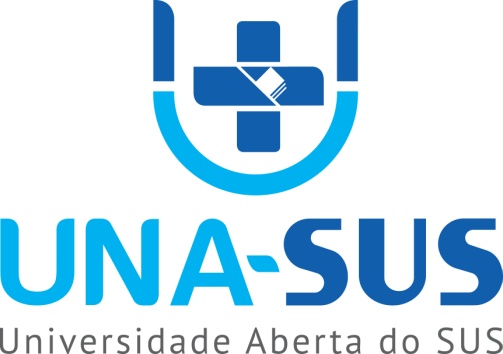 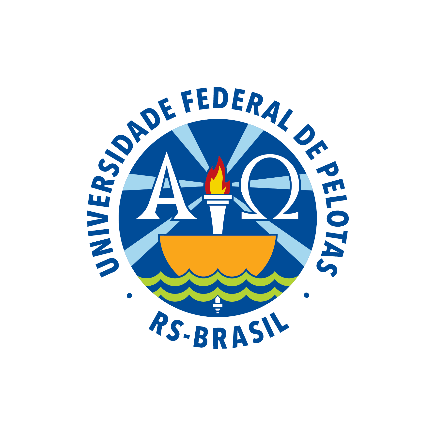 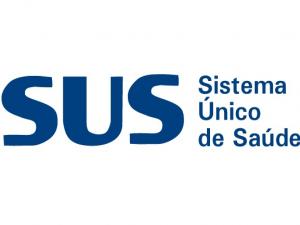 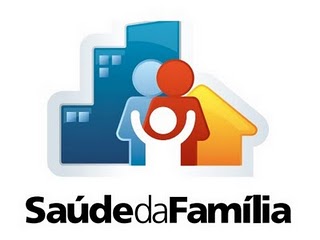